Preparáty pod osvětlením480 nm, ihned po vytvoření
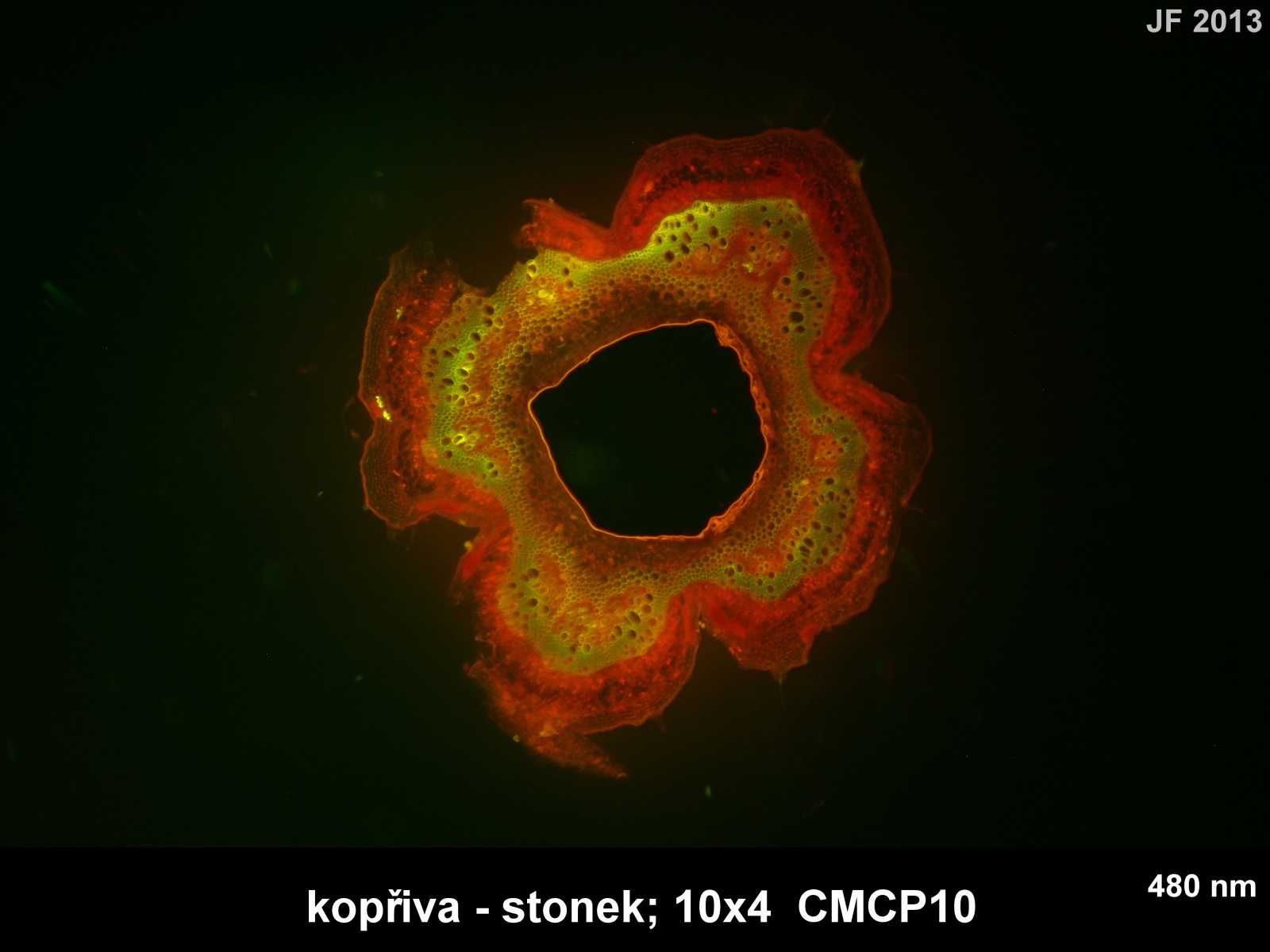 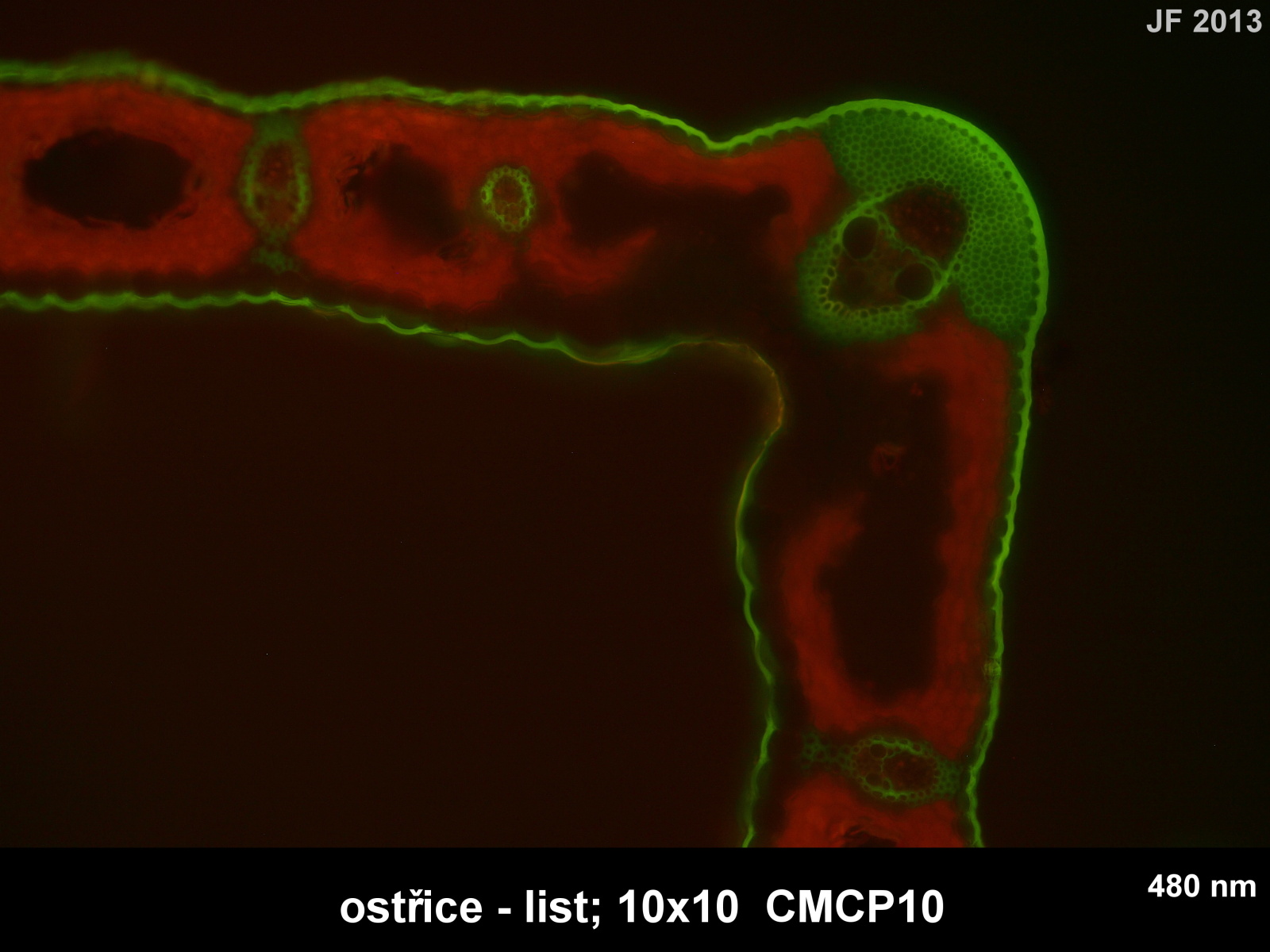 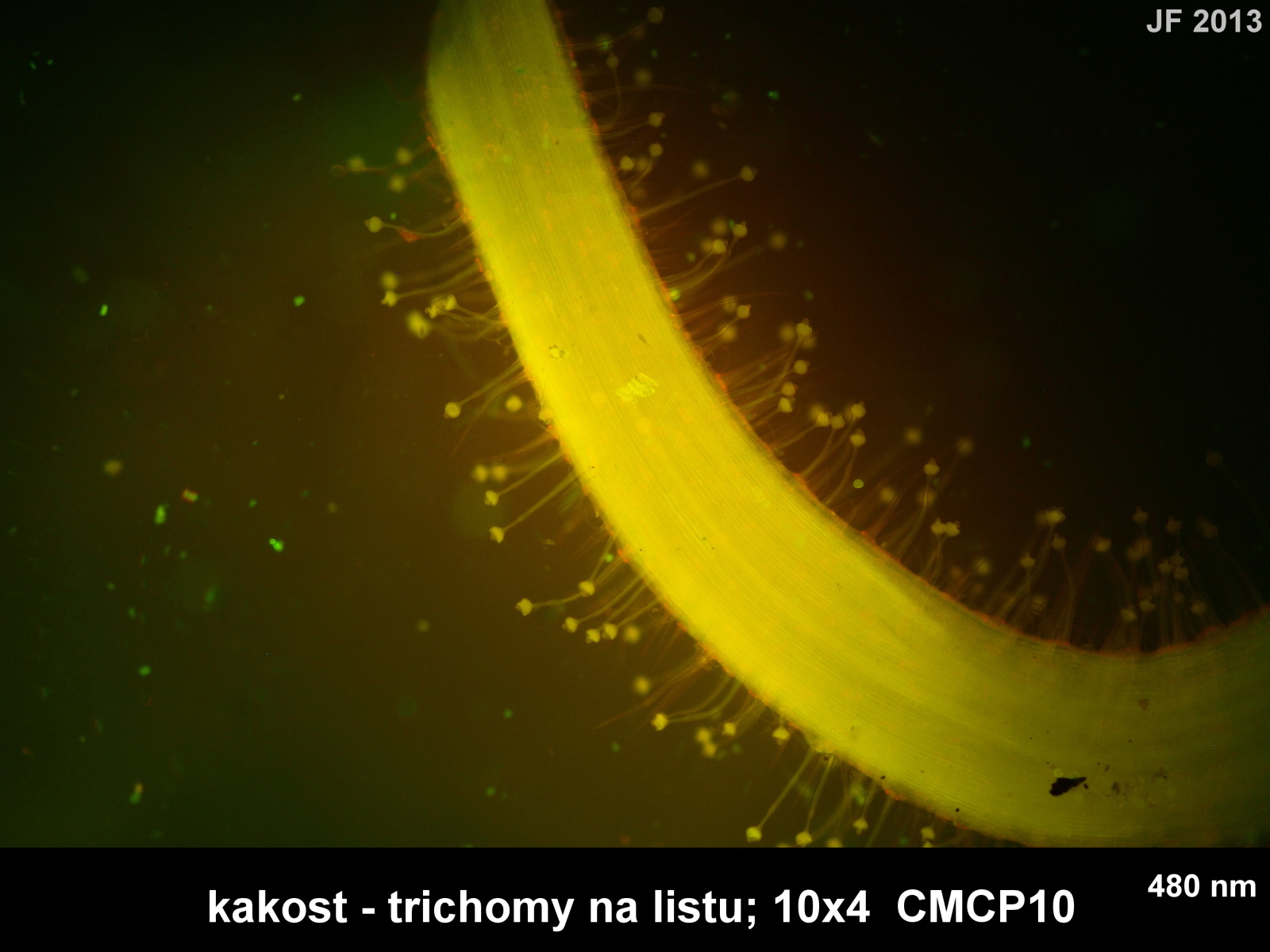 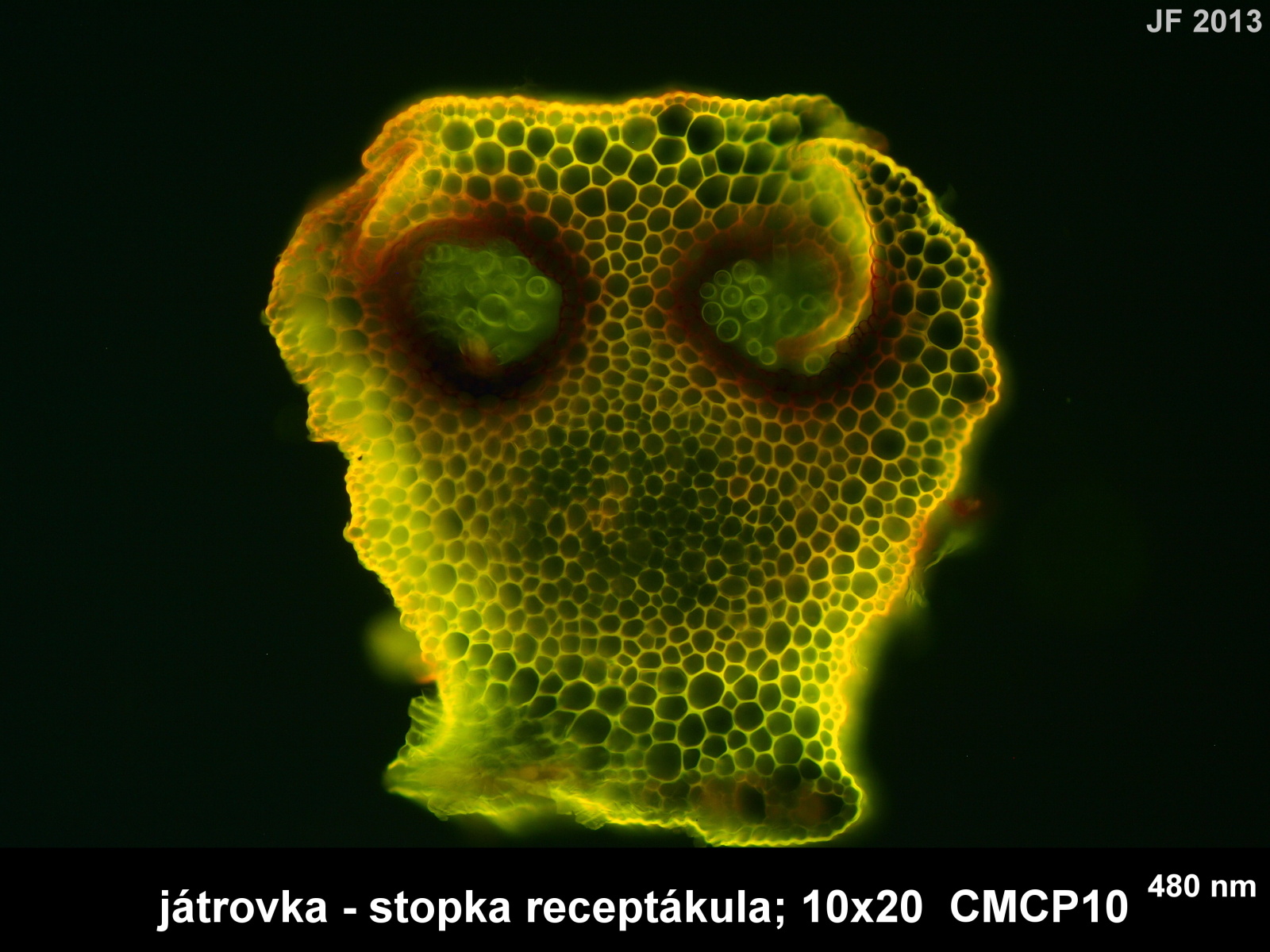 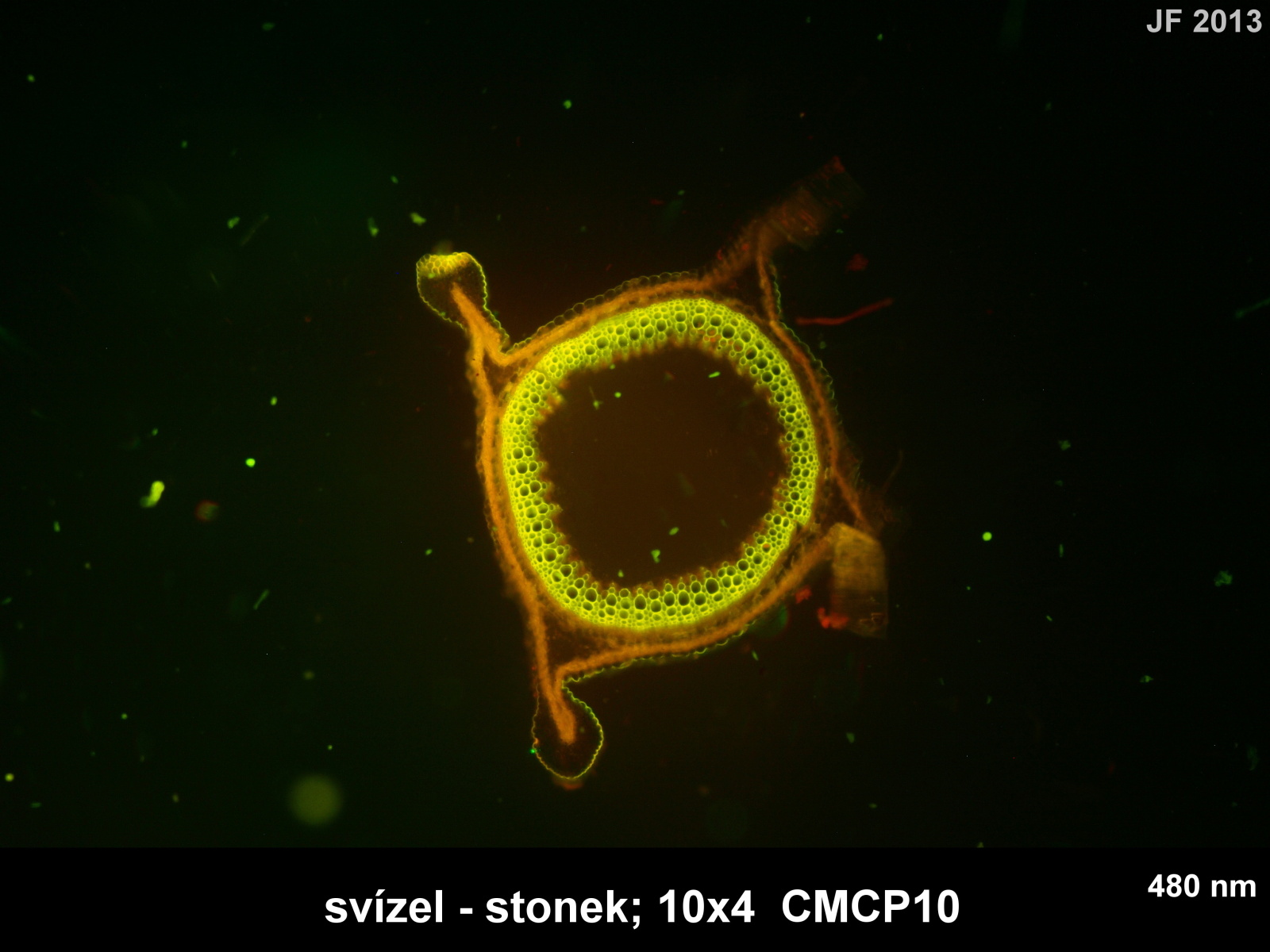 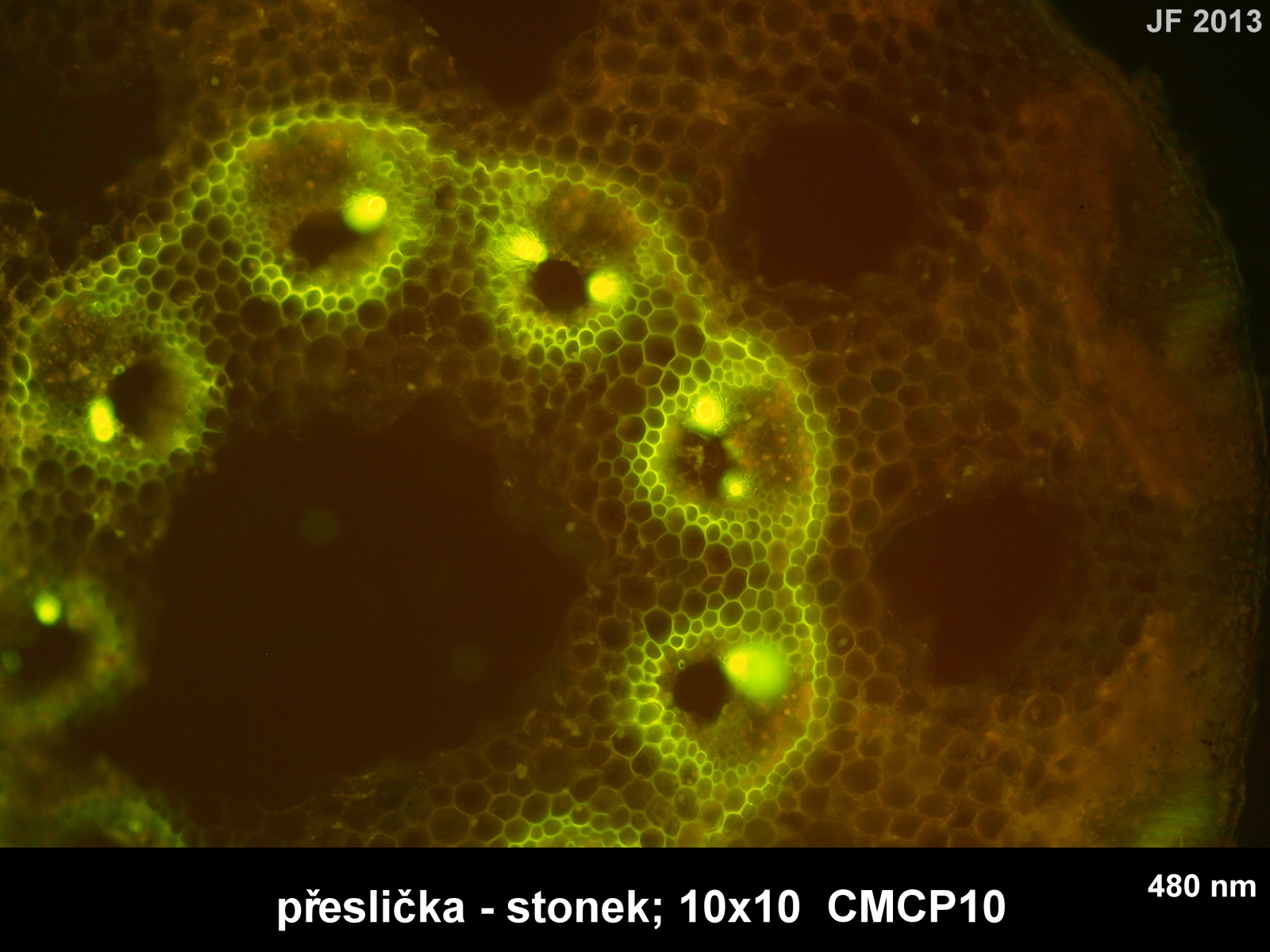 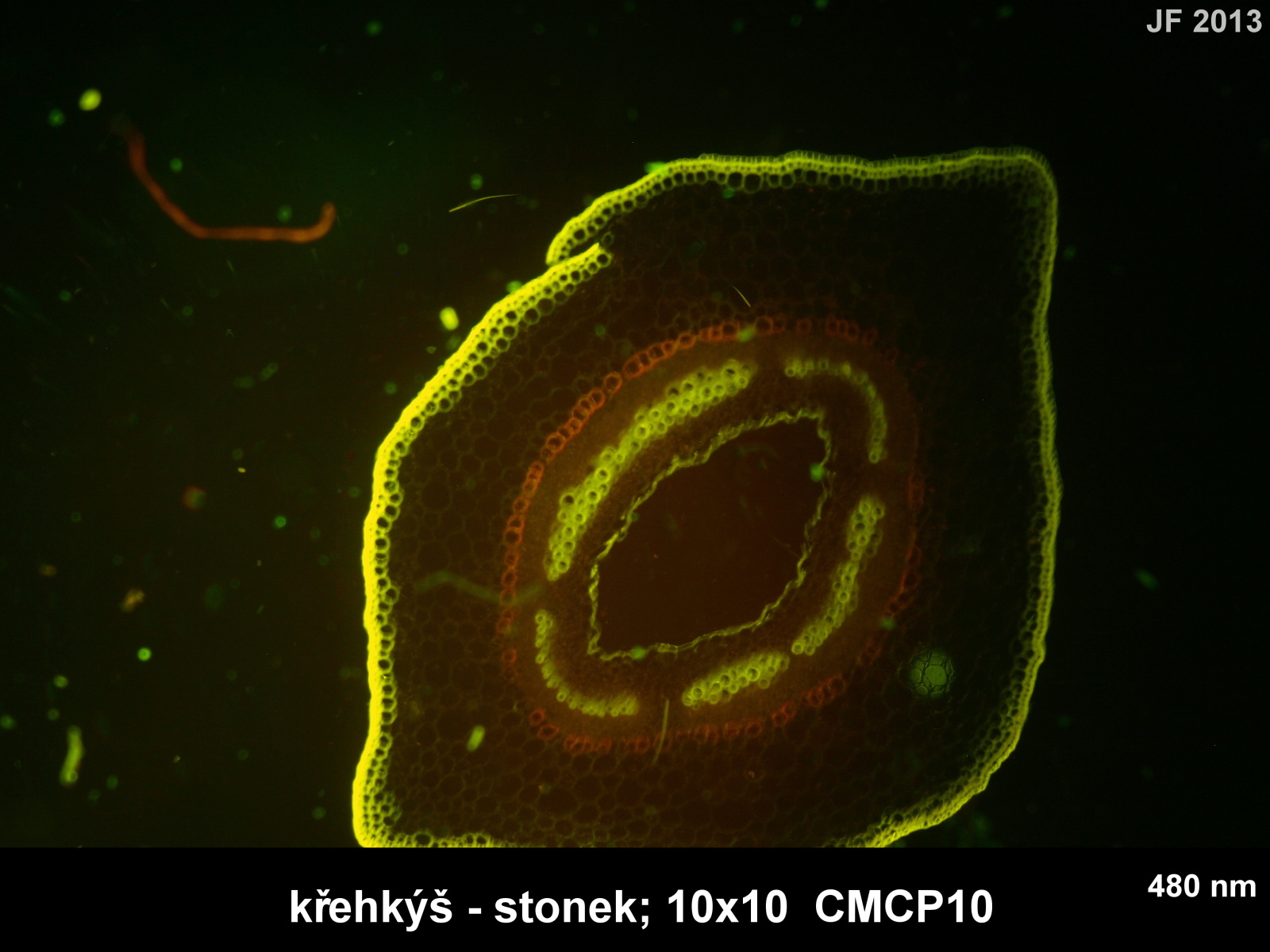 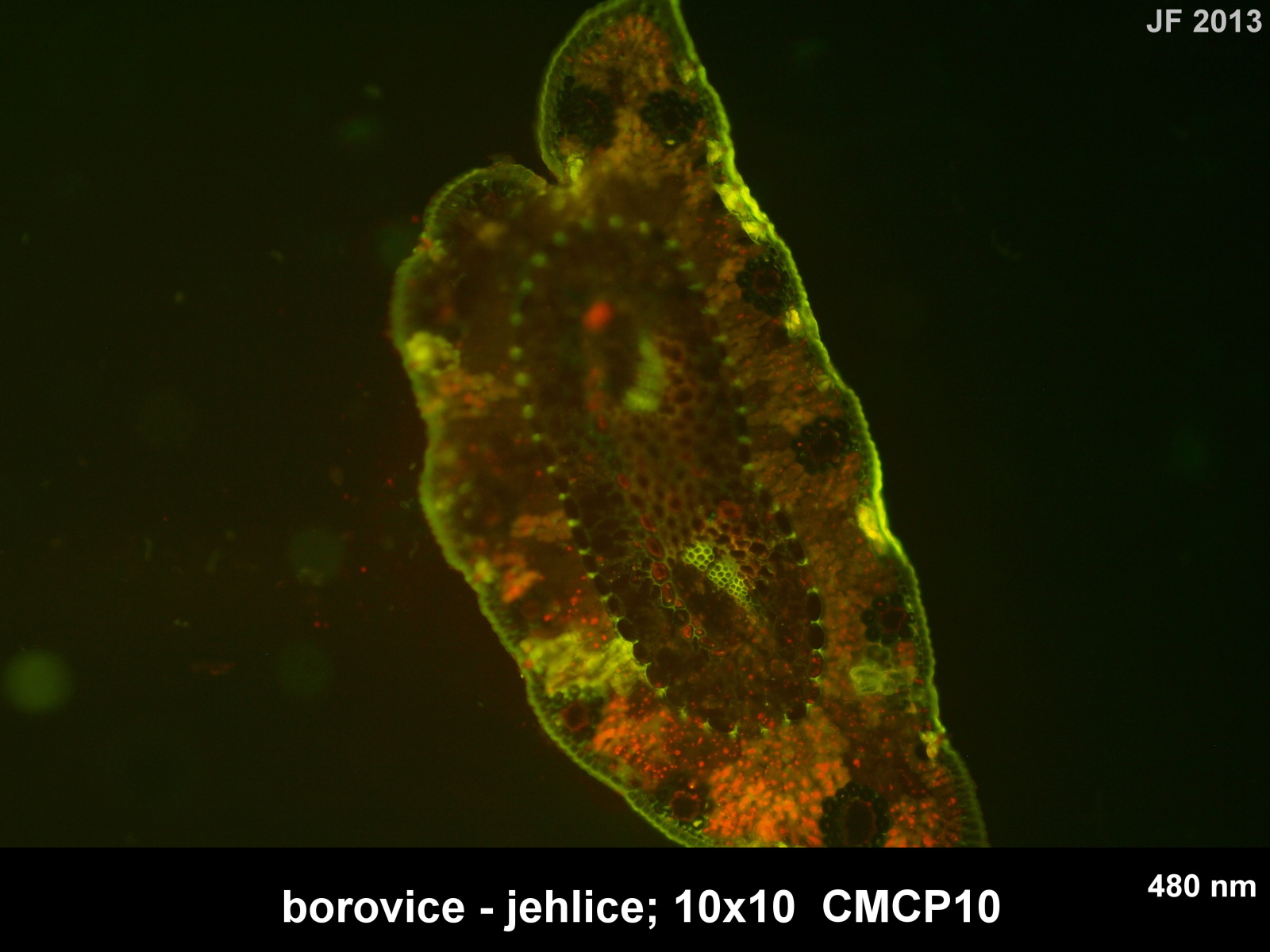 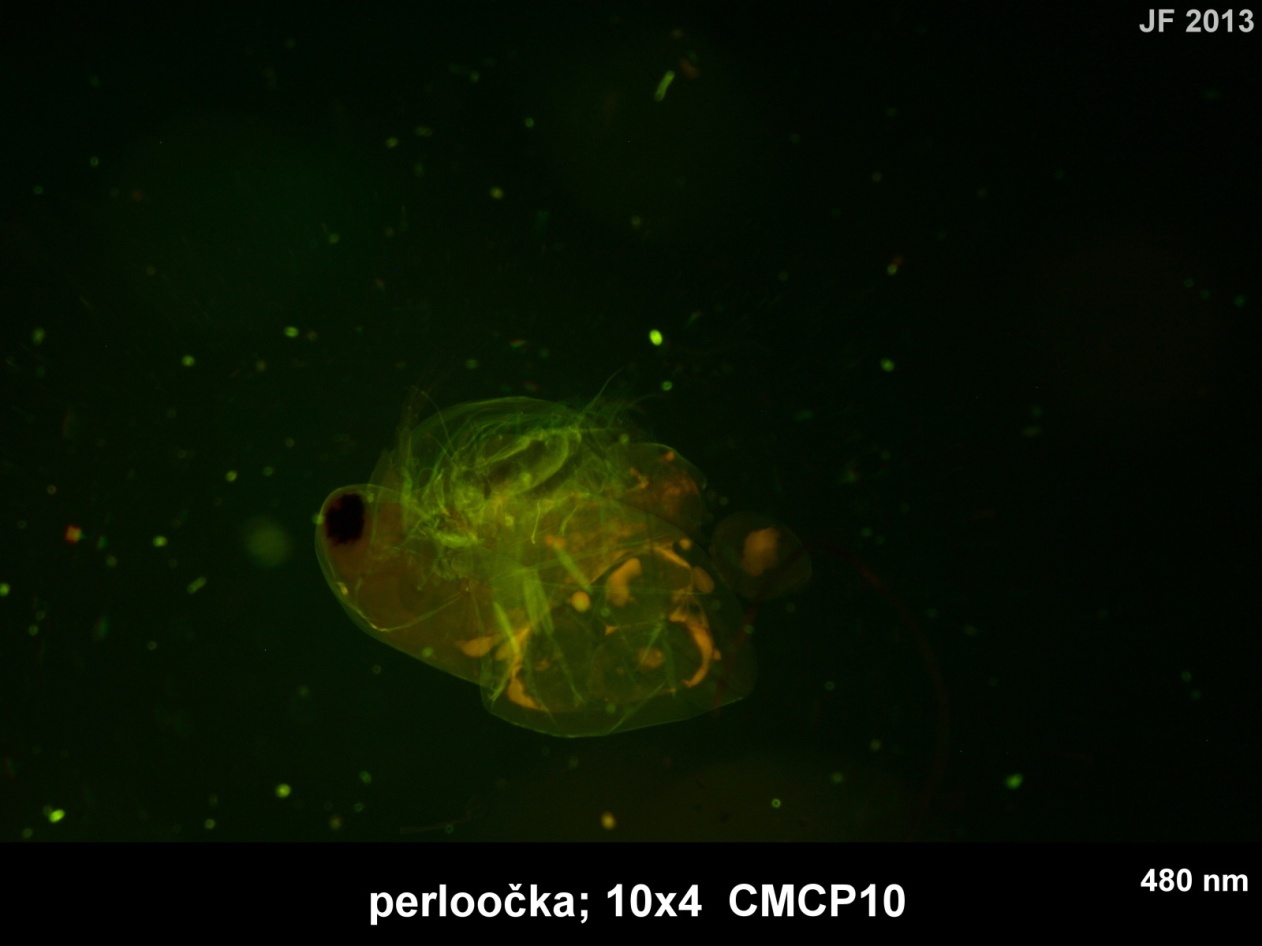 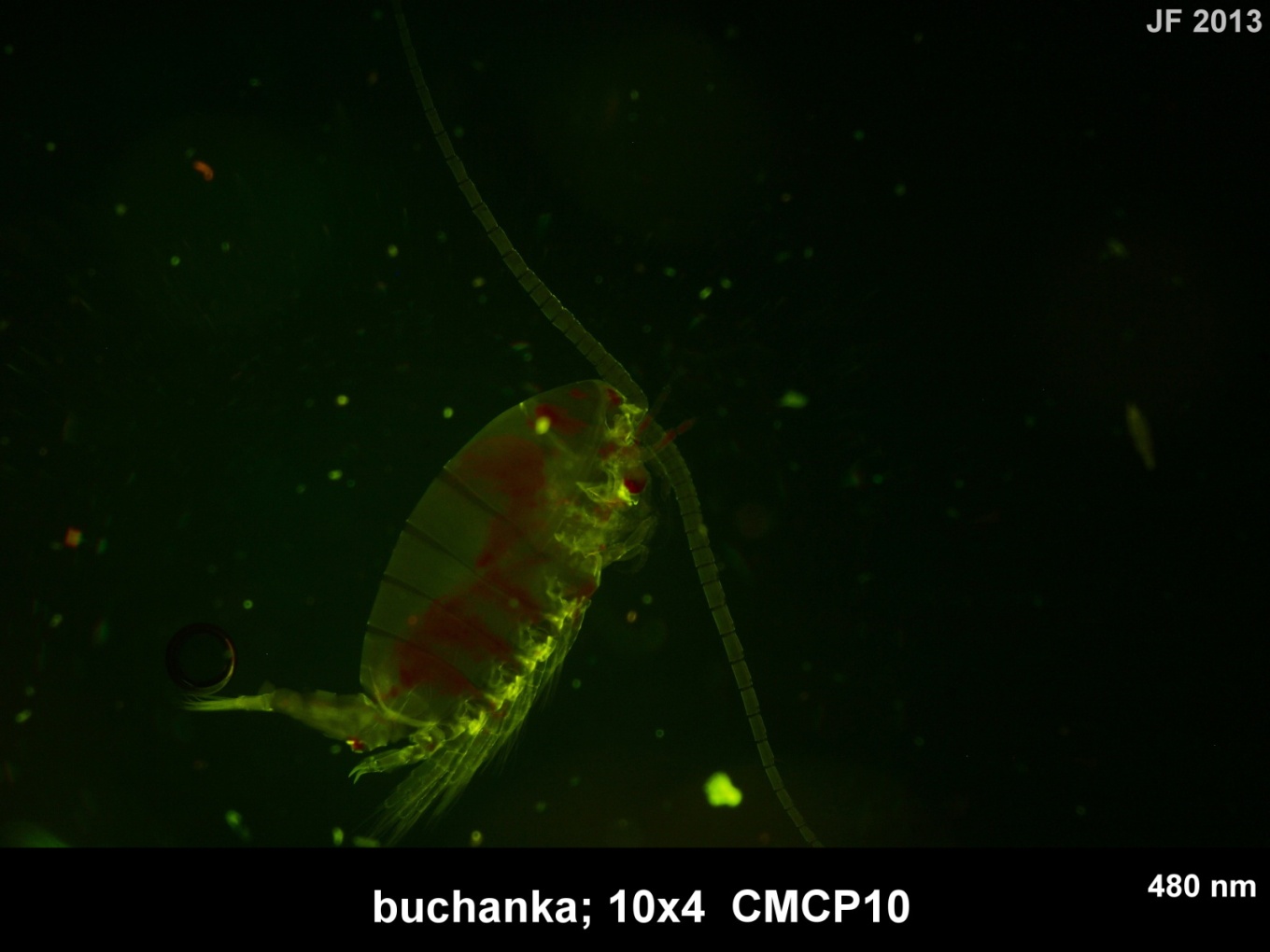 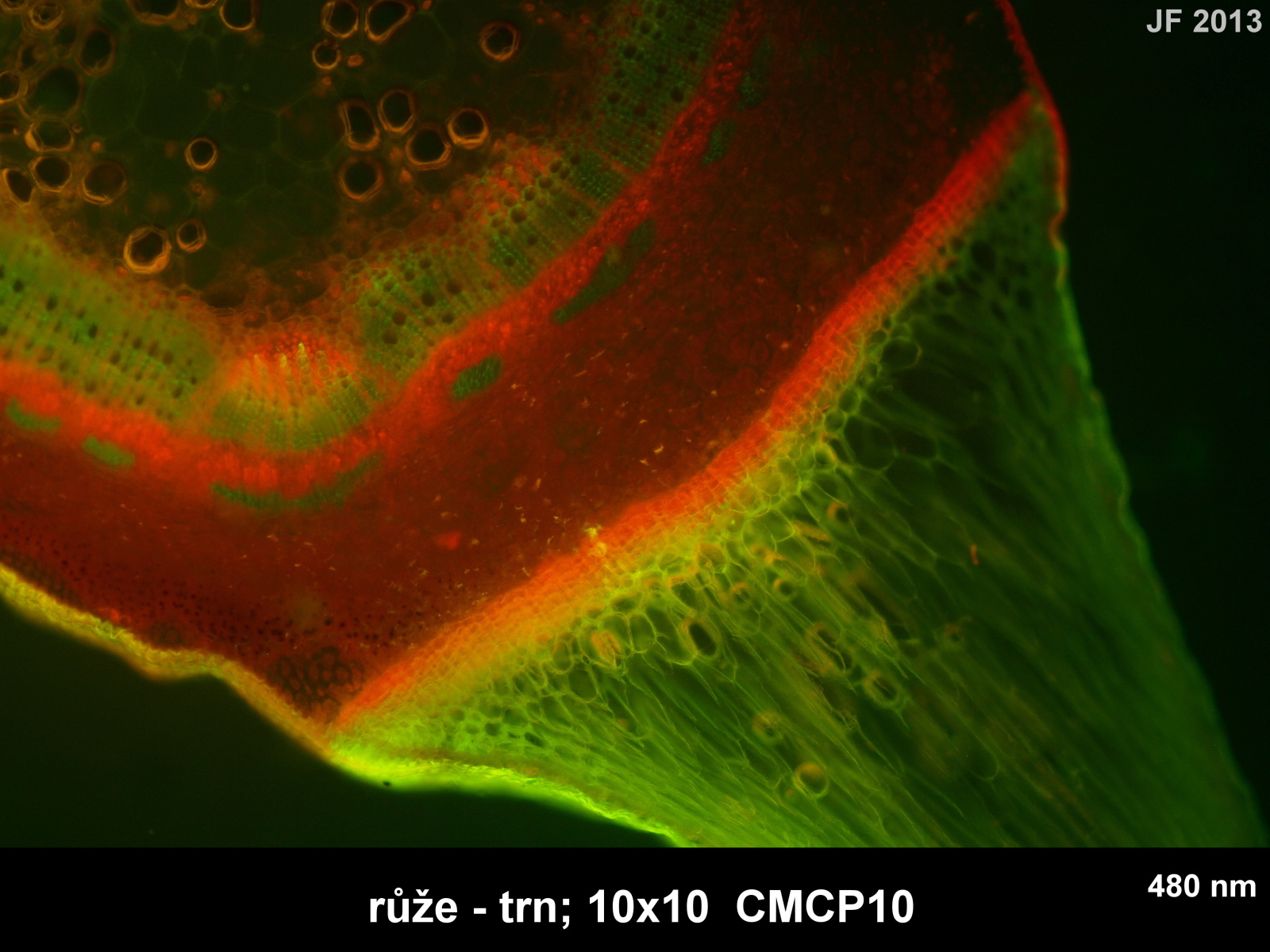 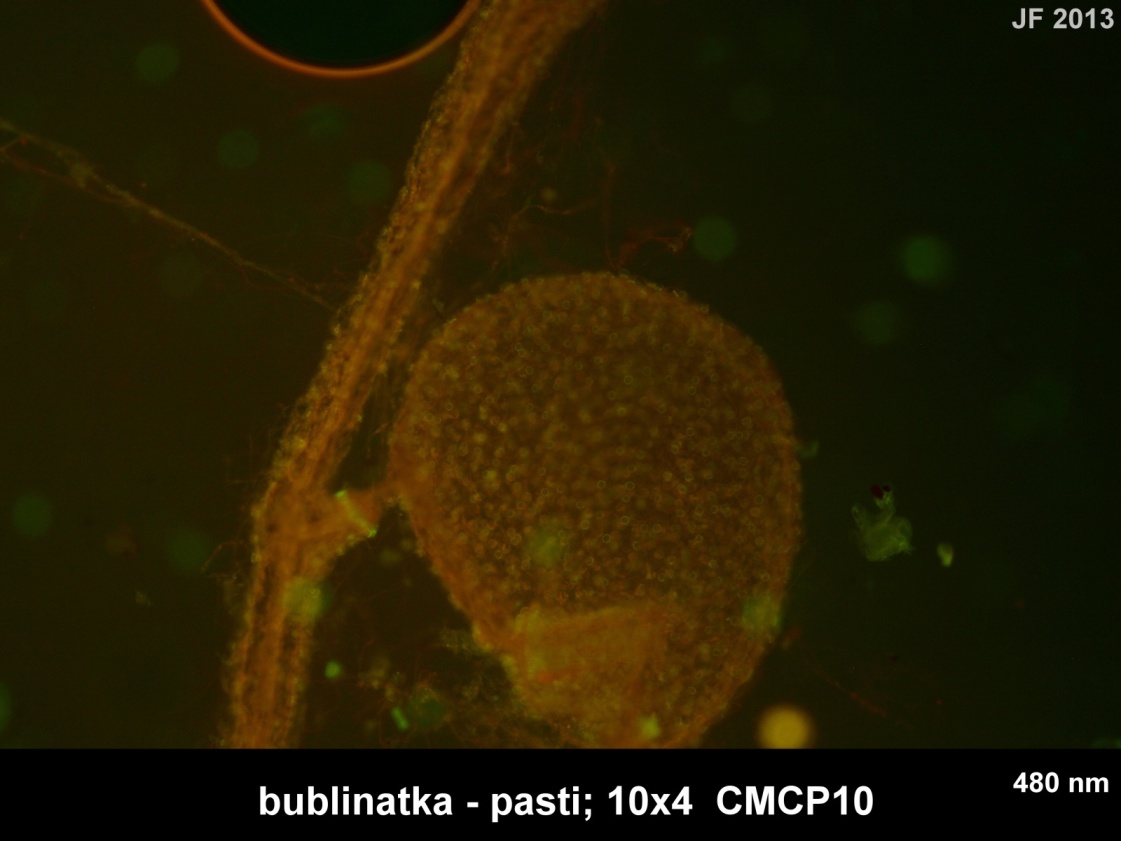 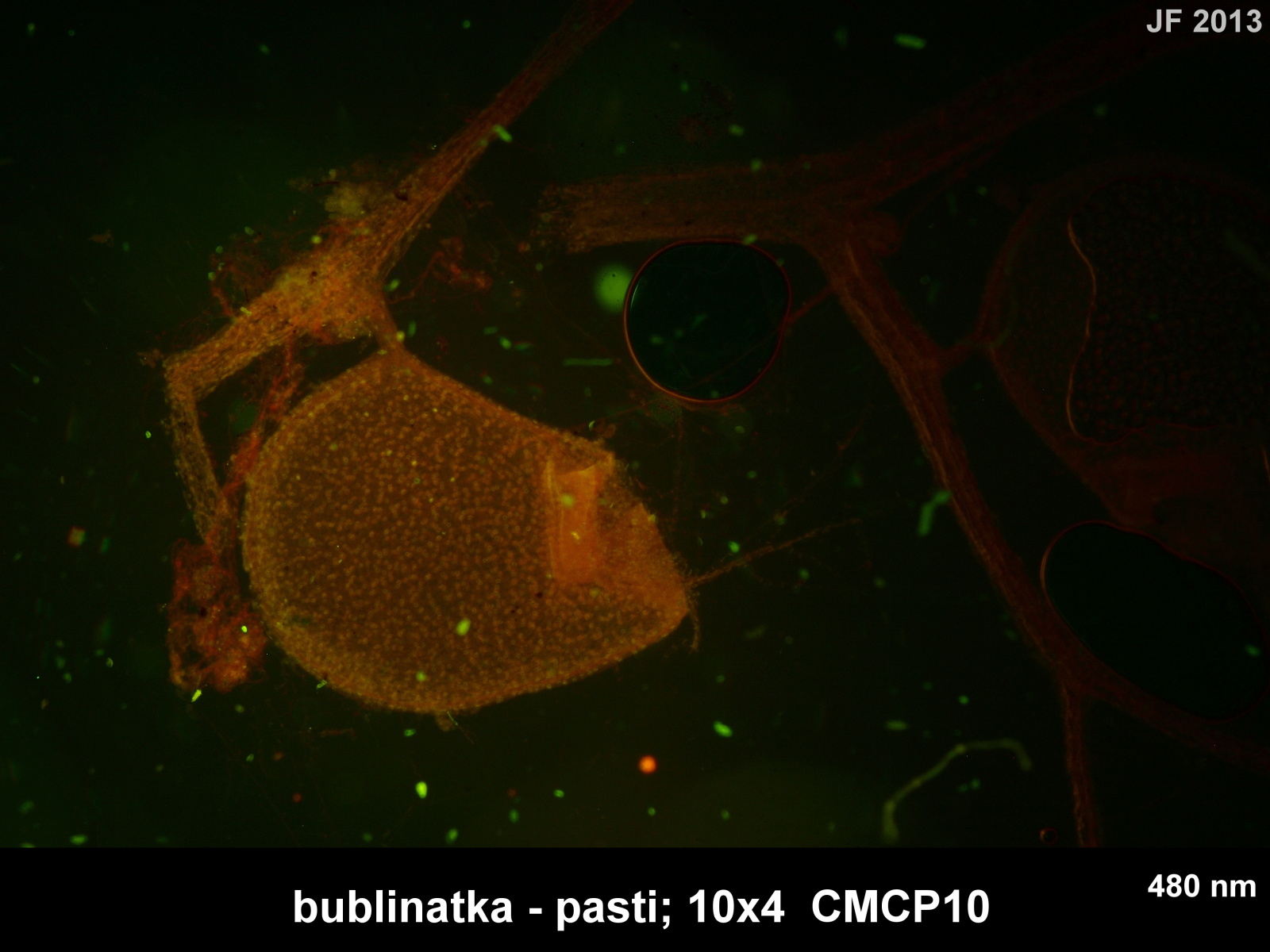